Valorization of Open Data Archive and Documentation of the University of Ibadan Research Metadata Platform  (UI-NADA)
http://nada.ui.edu.ng/
Olawale Olayide, Abdulazeez Adelopo & Rising Osazuwa
University of Ibadan, Nigeria
waleolayide@yahoo.com, oe.olayide@ui.edu.ng
WACREN-Hackfest 2016, Lagos, Nigeria
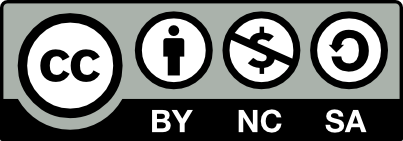 Outline
Scientific problem

Architecture of the use case

Objectives and milestones

Achievements so far

Plans till the end of Hackfest

Post-Hackfest activities and milestones
2
Scientific Problem and Rationale
Products of researches are expected to be public goods and services

Un-FAIR data are inimical to societal progress

Use case is solving the problem of closed or un-FAIR research data by making research metadata FAIR (Findable, Accessible, Interoperable, and Reusable) on OAR

Enabling re-use, re-analysis & referencing/citation of metadata on existing platform

Using the web creates the advantages of cloud and distributed computing. It enhances visibility and impact in scientific community, policy sphere and the society 

Ensuring linkages & sustainability of the platform
3
Data as Increasingly FAIR Digital Objects
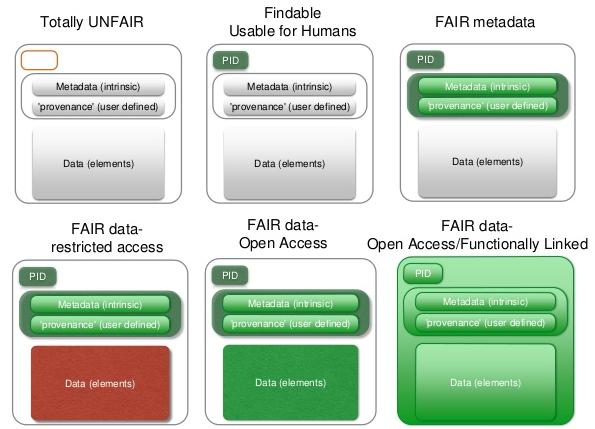 4
Architecture of the Use Case - http://nesstar.com/
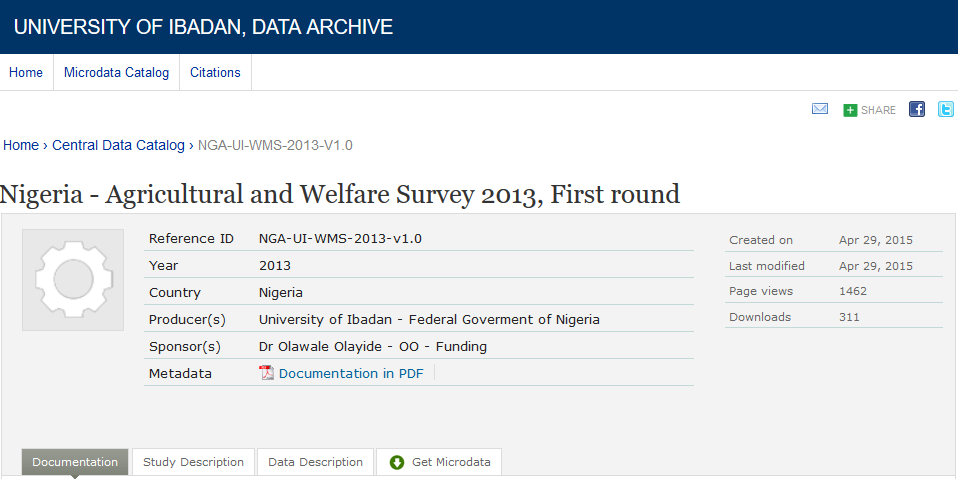 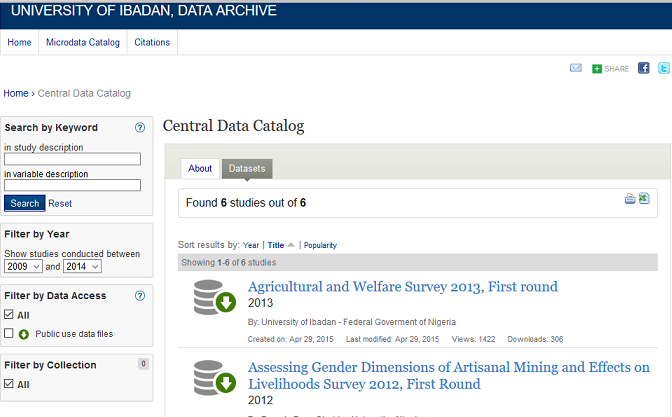 5
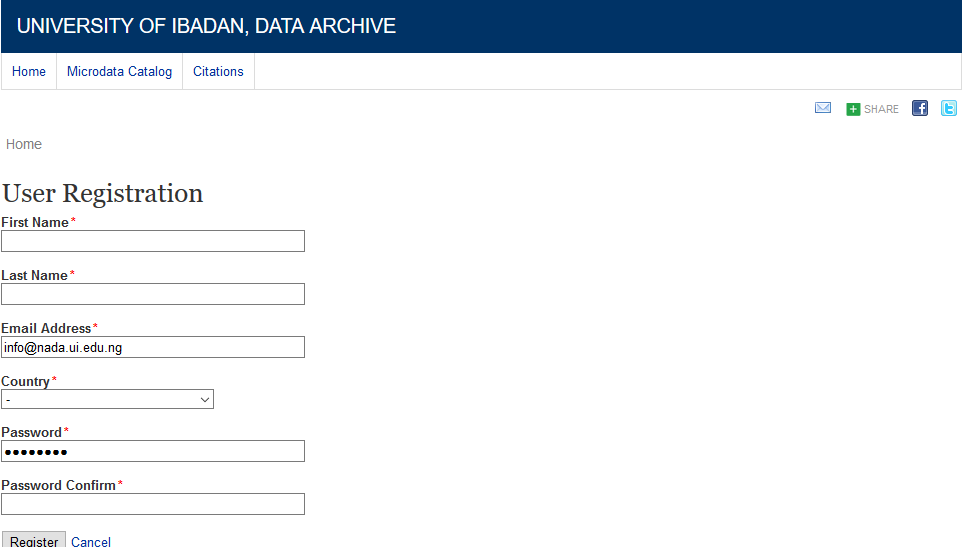 6
Schema of Research
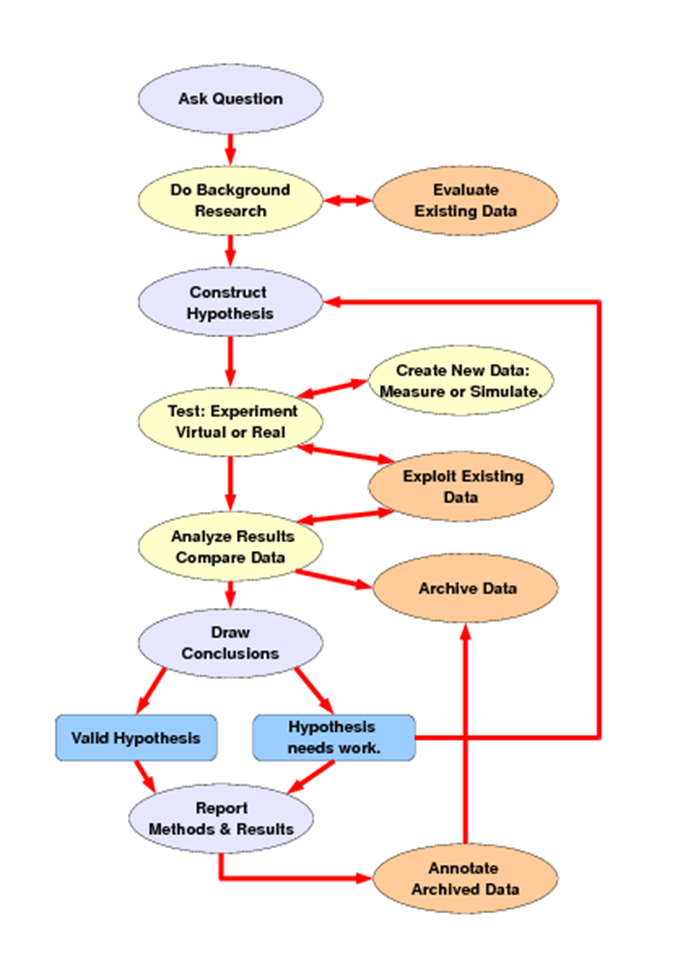 7
Objectives and Milestones
Linking UI-NADA to Open Access Repository platforms

Creation of Digital Object Identifiers (DOIs) for UI-NADA metadata on sub-category of Sci-GaIA

Linking UI-NADA to Federated authentication platforms

Data analysis with R, STATA, SPSS, MYSQL

Cloning of OAR on NADA
8
What has been Achieved
UI-NADA successfully replicated on Open Access Repository platforms

A sub-category of UI-NADA (suffix UINADA) has been created on sci-gaia.eu 

Presentations: (https://oar.sci-gaia.eu/collection/PRESENTATIONS%20UINADA?ln=en) 

Datasets: (https://oar.sci-gaia.eu/collection/DATASETS%20%20UINADA?ln=en)
9
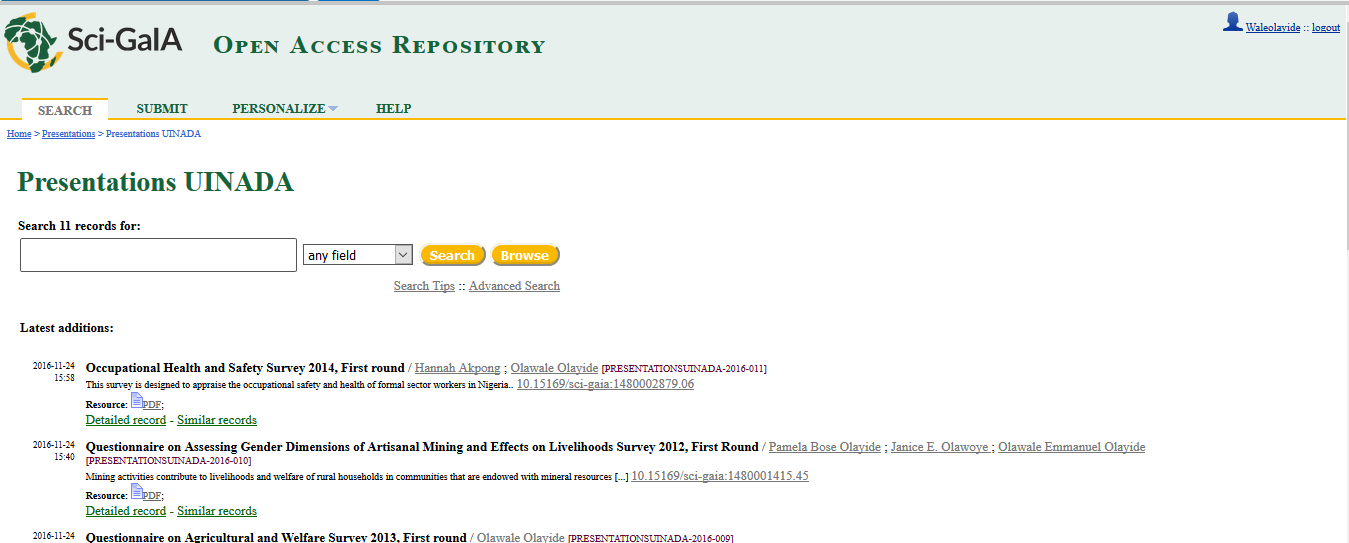 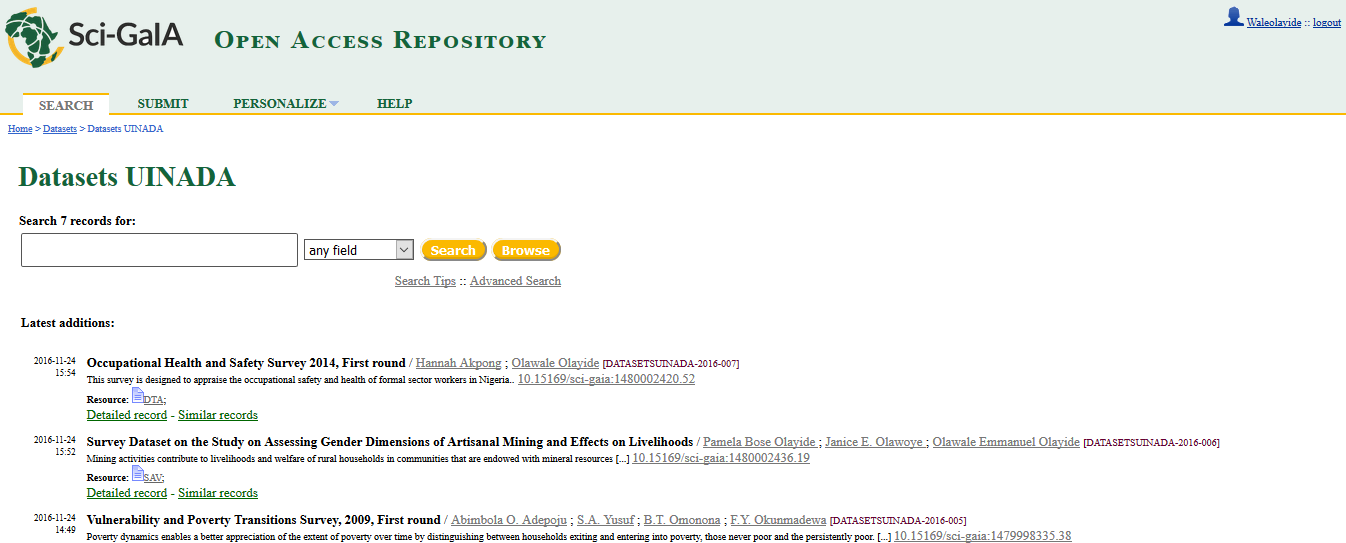 10
Creation of Digital Object Identifiers (DOIs) for UI-NADA
The process of creation of Digital Object Identifiers (DOIs) for UI-NADA has commenced

Registration of ORCID

Reservation of DOI on the created OAR sub-category on Sci-GaIA

Approval and processing of DOIs by WACREN/Eko-KONNECT
11
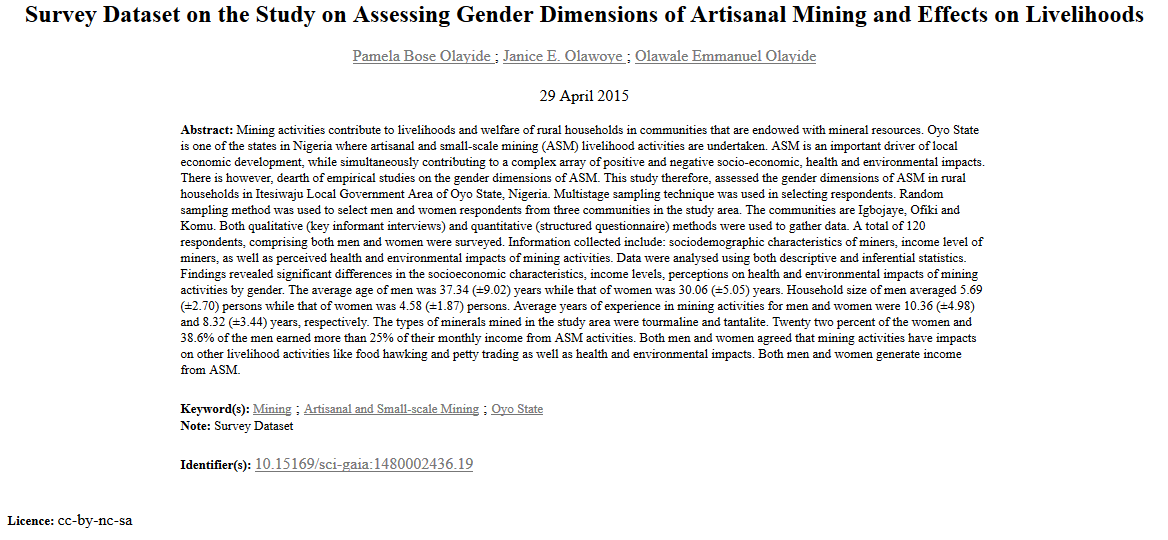 12
Linking UI-NADA to Federated Authentication Platforms
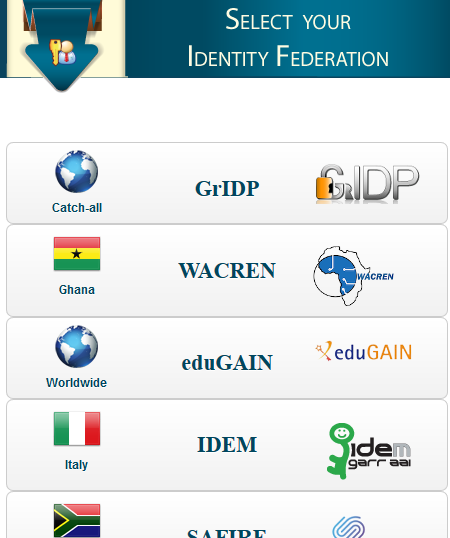 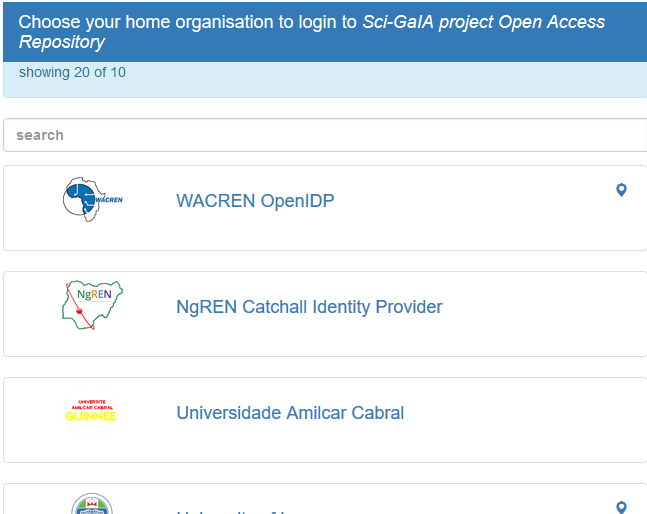 13
Problems Encountered
14
Problems Encountered
15
Problems Resolved
16
Progress Made
17
Purpose Achieved
18
Plans Till the End of Hackfest
Upload additional documents and data on the repository


Link the publications  and DOIs to ORCID (somewhat automatically?)


Collaborate with other participants
19
Post-Hackfest Activities and Milestones
Phase 1 (1-2 months):
Upload all NADA data and other resources to the UINADA sub-categories in the Sci-GaIA OAR, allocate DOIs and connect to ORCID IDs
Create a NADA website that exposes the datasets through the Invenio REST API
Organise workshop on ORCID for academic staff and PhD candidates
 
Phase 2 (1-2 months): 
Deploy a clone of the Sci-GaIA OAR (uioar.sci-gaia.eu) at Ibadan University (oar.ui.edu.ng)
Move the NADA data to the new OAR
Link the NADA website to the new OAR
Organise workshop on research data and publications documentations
20
The Valorization Procedure and Architecture
21
Acknowledgements
Sci-gaia

WACREN

Eko-Konnect

OECD/PARIS21

University of Ibadan

Team members
22
Thank you! 
waleolayide@yahoo.com, oe.olayide@ui.edu.ng 
+2348035973449